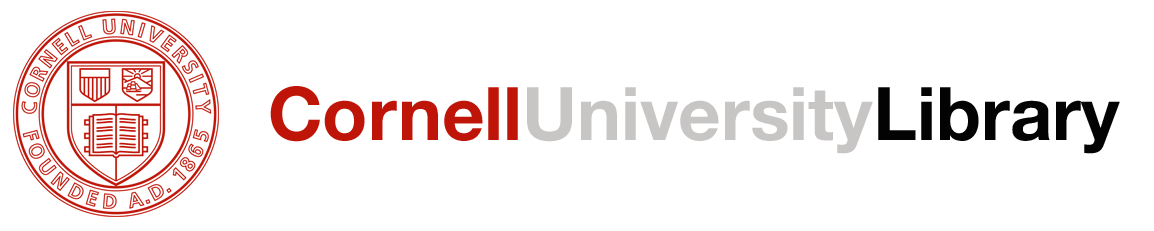 How to Flourish in Scientific Publishing? Ask a Librarian
Jill Powell, Leah McEwen, Jeremy Cusker, Henrik SpoonCornell University Library
Oct 18, 2019
[Speaker Notes: Jill to introduce with this slide.
Initially called Scitech Immersion changed title with Jose’s help.
Jan 2019 workshop for grads, postdocs]
Research from Start to Publish:A 2-Day Workshop
Outline
Programming - (Leah)
Logistics and Participation -  (Jill)
Marketing - (Henrik)
Feedback  - (Jeremy)
[Speaker Notes: Programming - show sessions, speakers and content (Leah)
Logistics - how to organize the program; the guide, task list, planning meetings, food (Jill)
Participation and Outreach - summarize figures, departments represented (Henrik)
Speaker recruitment and interactivity
Library Communications involvement - Posters, Twitter, Chronicle
Feedback  - can show slides with feedback snippets (Jeremy)
what went well 
what we should do better]
Programming
Research from Start to Publish
Focus on scientific communication
Many points in the research cycle  
Survey of expertise across campus 
tiny.cc/scitech
Also: http://guides.library.cornell.edu/empsworkshop
Program, registration, resources, evaluation
[Speaker Notes: Some commonalities across scholarly communication, some commonalities across scientific research
Some contextual distinctions in these subjects 
17 speakers and 11 sessions over 2 days]
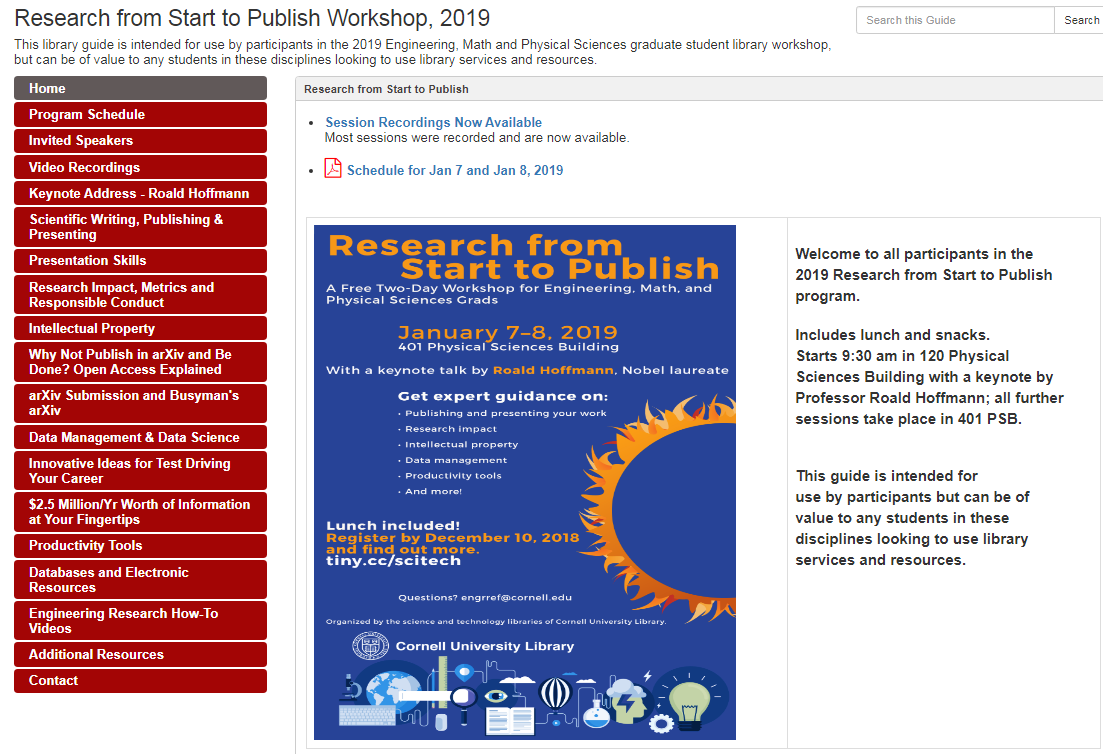 Day 1
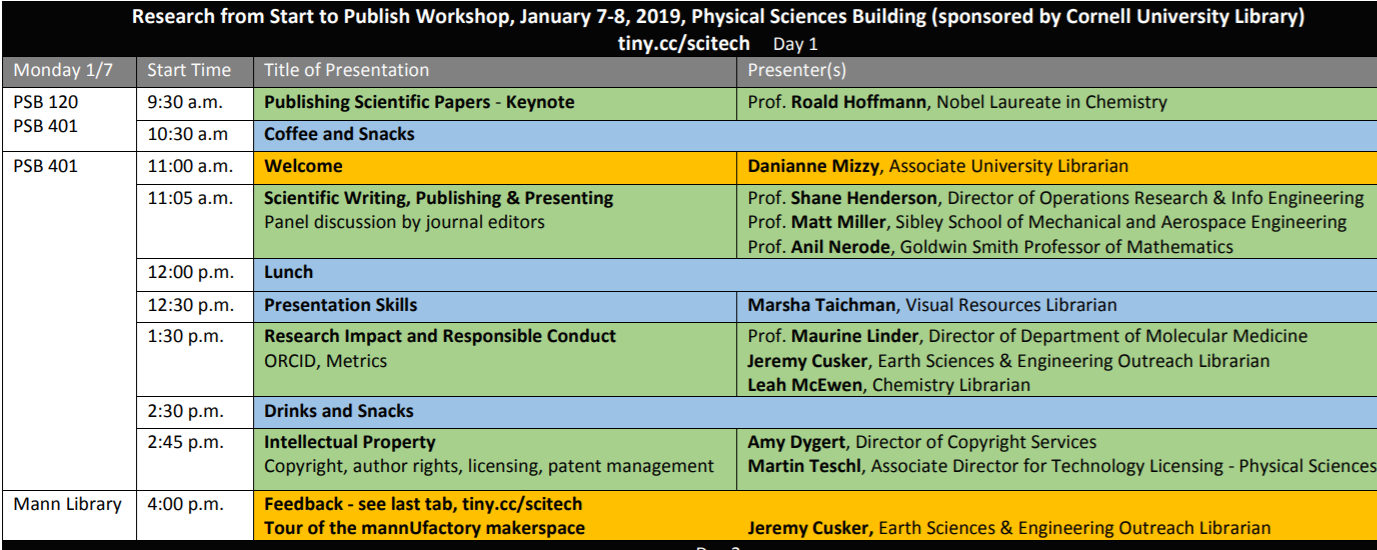 [Speaker Notes: Rationale for order of speakers – high-profile speakers at beginning to bring in people and set inspiring tone 
Keynote, Journal editors panel very popular.
Day 1 generally more cognitive, high level and ethical considerations of scientific communication]
Day 2
[Speaker Notes: Day 2 generally more practical, smorgasbord of examples of challenges and resources for communication]
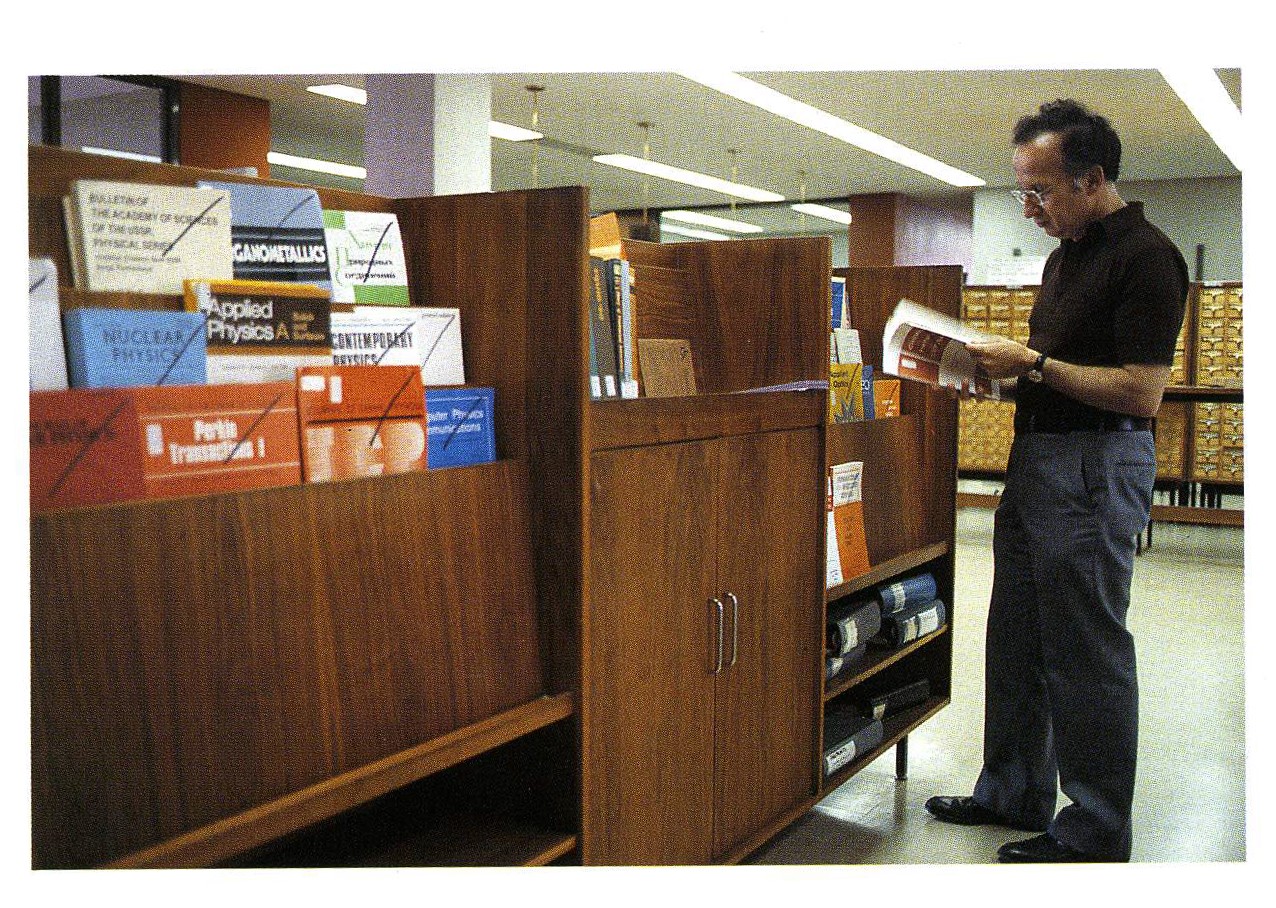 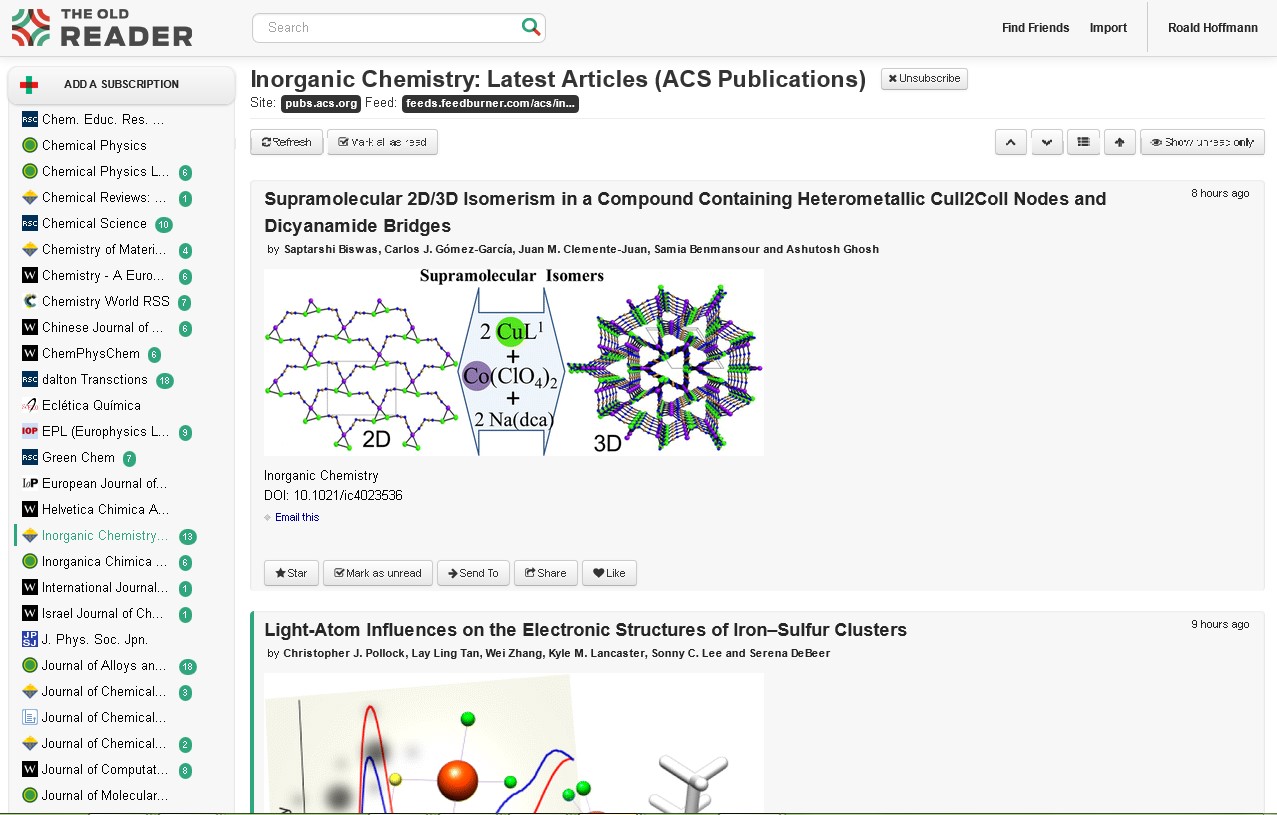 http://news.cornell.edu/stories/2019/01/how-do-you-flourish-scientific-publishing-ask-librarian
[Speaker Notes: Picture of Roald Hoffmann in Cornell Chronicle (Jan 2019); PSL library in 1970 and his “Old Reader” today to monitor journals.
He scans 100 journals, 2,000 article titles per week, takes 3 hours. Reads 30 abstracts, reads fully 5 articles.
“You can still get a Nobel prize if you don’t publish in Science and Nature.”
“Science and Nature give preference to articles that are newsworthy over good science.”

Jose Beduya – acknowledge him for picture, interviews]
Logistics
Meeting Tools
LibGuide, Box, Zoom, Google Drive
Speaker Recruitment
Registration – accept more since 22% no shows
Food planning
Technical issues
Multiple rooms, decision on offering Zoom
[Speaker Notes: Saved on lots of emails by using centralized tools. Box worked better than confluence. Google Docs and Google Sheets.
* librarian speakers readily accepted invitations; difficulty recruiting faculty speakers
* Registration – 22% no shows, accepted more and created waiting list. Main concern was food/costs, we had 2 sandwiches left for 50 people. Room had 52 who could fit comfortably. Capped at 60, had a lot of speakers to feed too.
* Food –used Wegman’s catering for lunch; Manndible café for coffee / tea
Bought fruit, granola bars, water at cheaper store for break food – kudos to Natalie Sheridan
* Technical issues – multiple rooms reserved. One designated overflow room, but couldn’t get audio working.
*Sean and Matt Ryan said technology not the best. Keynote turned his mic off, best to have Sean setup as Webinar so he can mute everyone. Zoom instructions – gave to waitlisters
Thank you – gift cards]
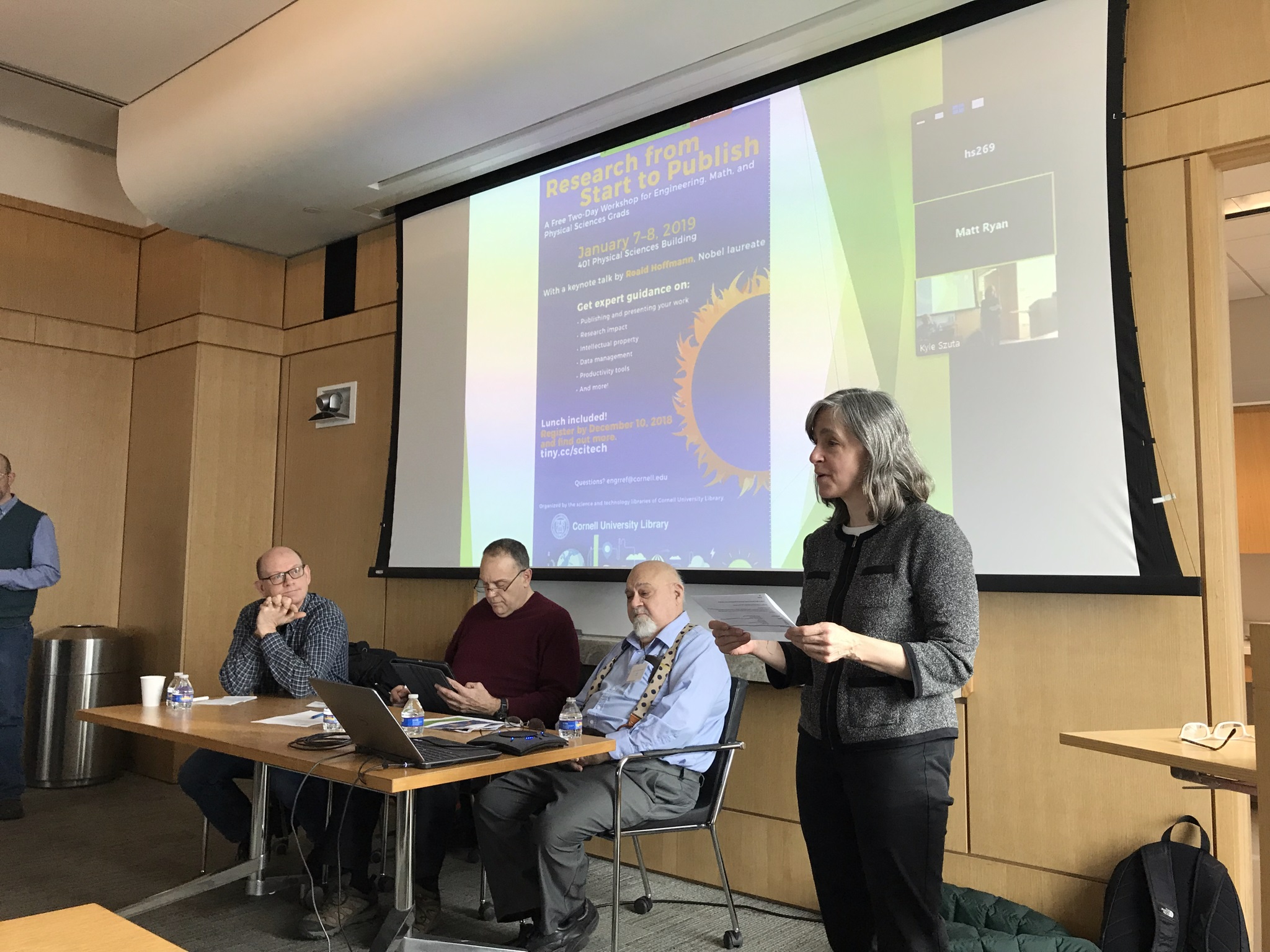 Participation
138 at keynote; (offered Zoom and recordings)
50 at sessions day 1; 34 day 2 (22% no show rate)
16 departments
Applied Engineering Physics  – 8               Materials Science - 7
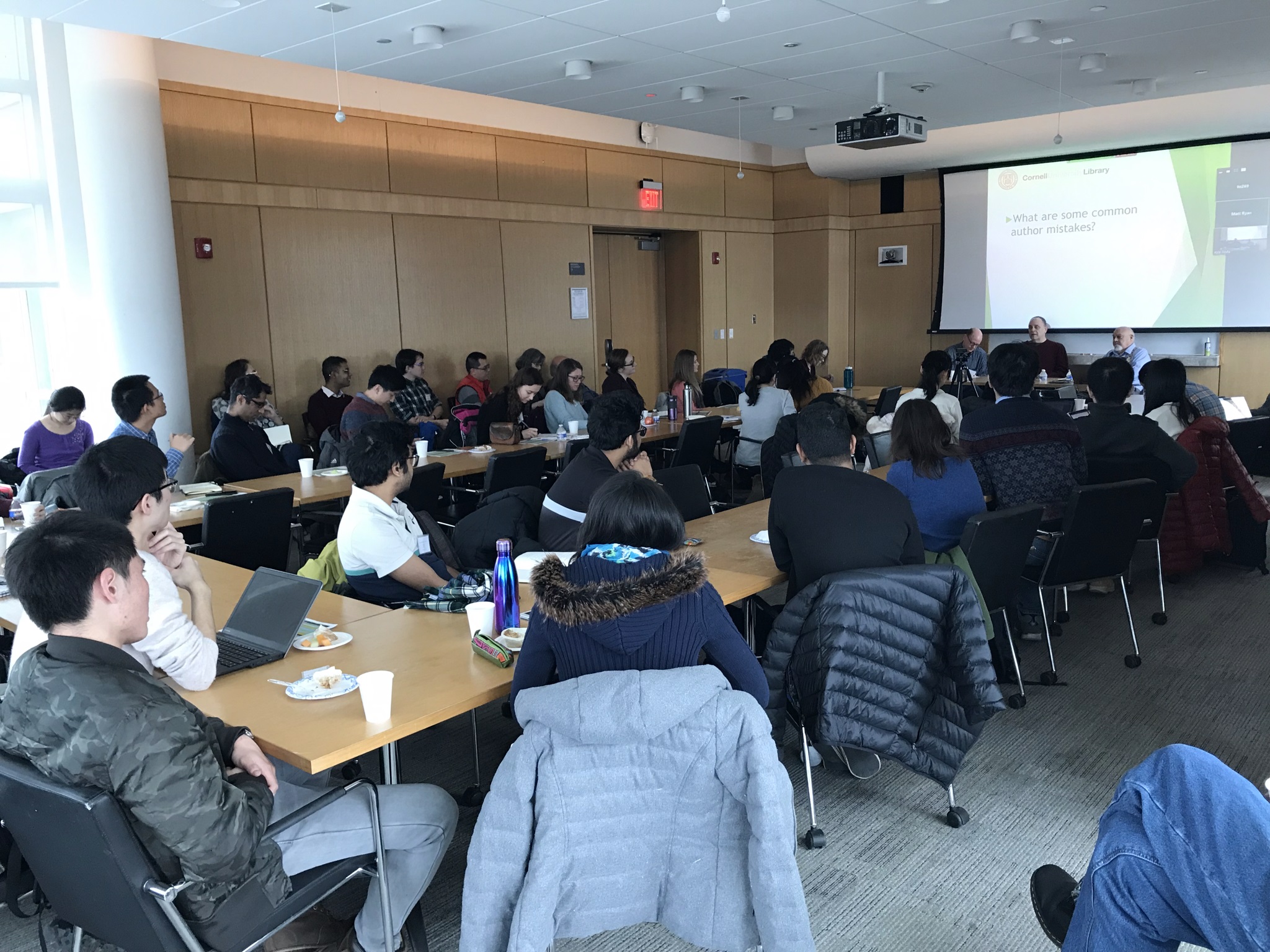 [Speaker Notes: 17 speakers, 11 sessions; strong attendance, really helped to do for multiple departments
Next time might organize just faculty journal editors panel with some librarian talk and food and open it up to all science depts.
No shows – 5 dropped out officially, 5 more didn’t show up from above list.]
Marketing
A good workshop title is crucial !  Thanks Jose Beduya!

Working title: "Sci-tech Immersion"

Final title: "Research from Start to Publish"
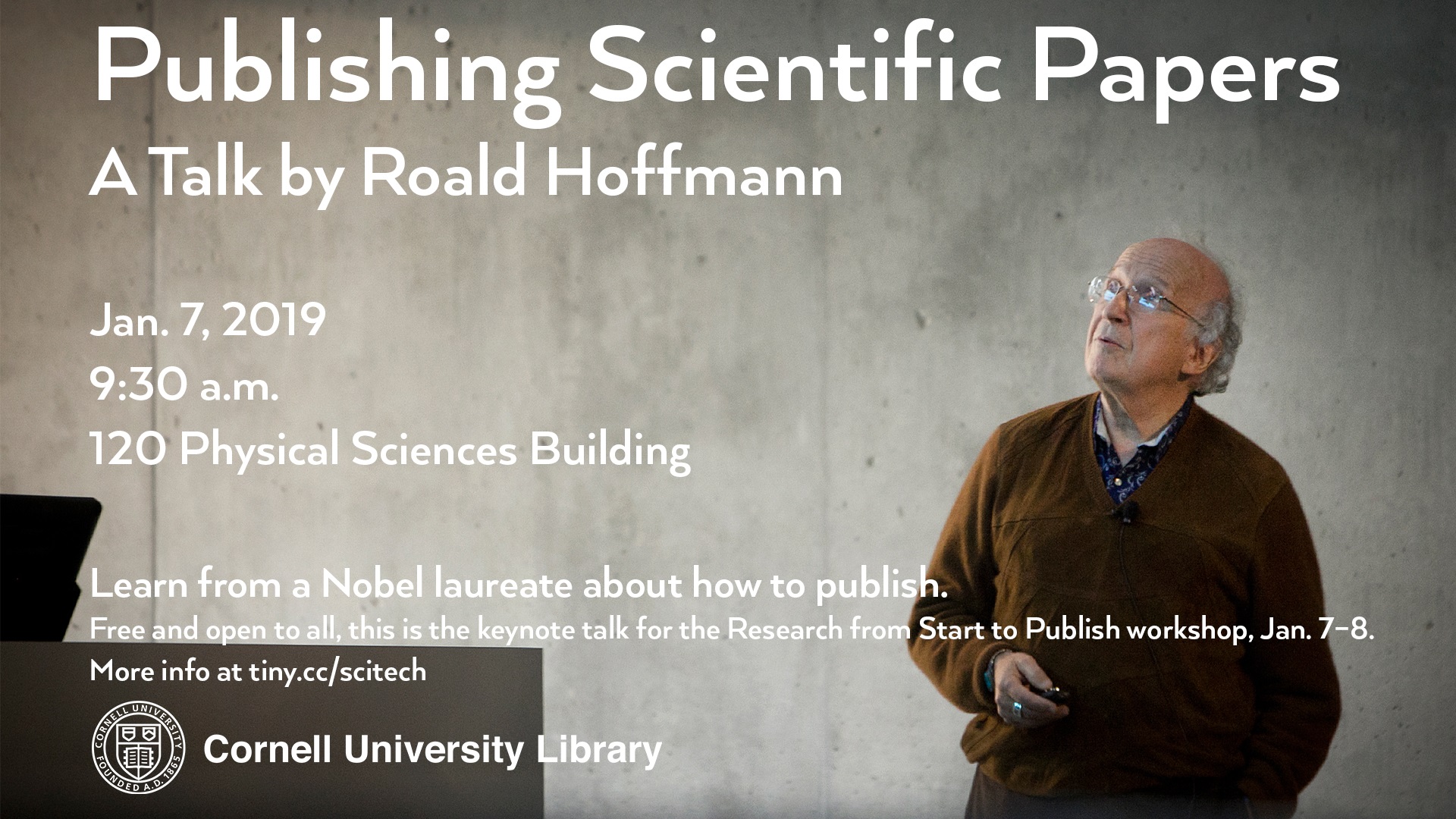 [Speaker Notes: Sizes of posters
Twitter, chronicle article – Library Communications
E-Lists – BEST, grad students, dept e-lists]
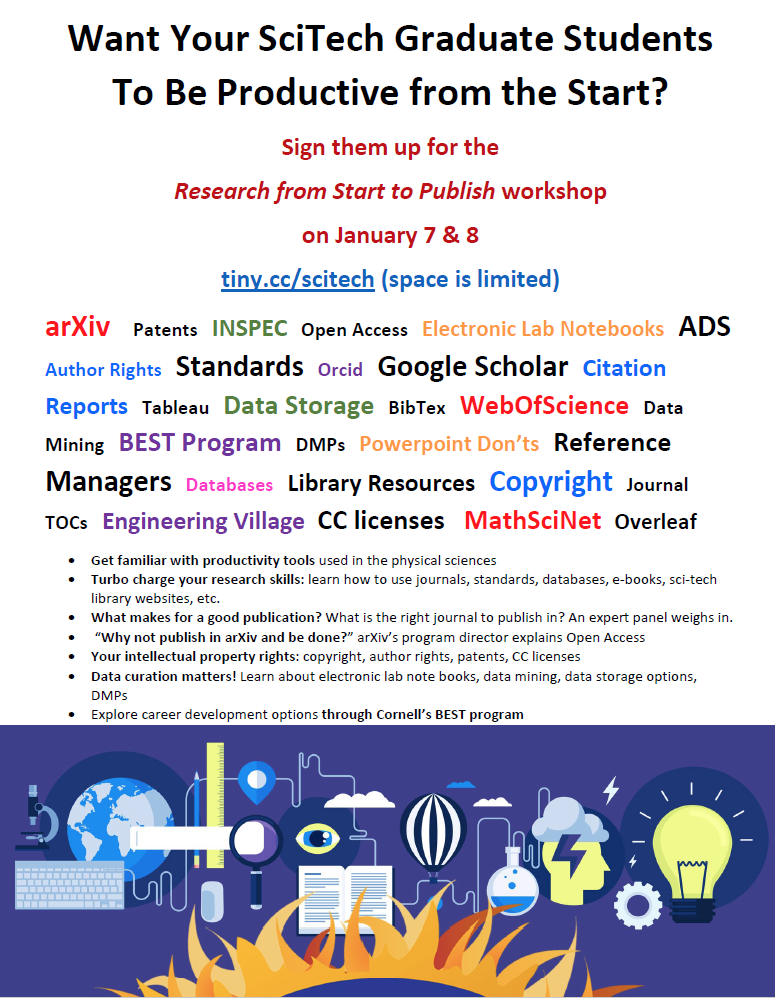 Marketing via advisors
"The faculty knows what is best for their students"





We put fliers in mail boxes of physics faculty. 

Still only 5 physics grads signed up
Ask faculty to recommend workshop to their graduate students
[Speaker Notes: Sizes of posters
Twitter, chronicle article – Library Communications
E-Lists – BEST, grad students, dept e-lists]
Feedback – Generalized conclusions
Compress program (One day rather than two for busy students?)
Heterogeneous audience = not every topic relevant to every participant
How to coordinate across speakers to avoid excessive overlap in some topics?
Promotion through the BEST Program = good source of attendees
In general: People liked the program.
Future Program Ideas
Journal editors panel, regular event? 
Cross-disciplinary 
Graduate school collaboration
Collaborate with other immersion programs?
[Speaker Notes: Offer journal editors panel to all CU, expect Mann library patrons as well as PSL, ENGr, Math to attend.
Comparisons with Humanities, social sciences immersion.
Ongoing challenge of meeting everyone’s research needs.]
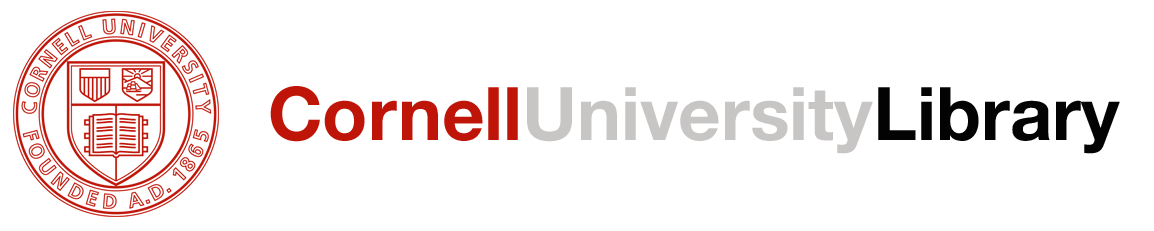 Acknowledgements:
Natalie Sheridan, José Beduya, Sean Taylor, Matt Ryan, Danianne Mizzy, Tracy Davenport, Carla DeMello

Questions?
Tiny.cc/scitech
Jill Powell, Leah McEwen, Jeremy Cusker, Henrik Spoon